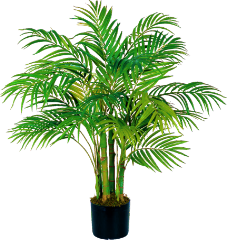 আজকের পাঠে সবাইকে
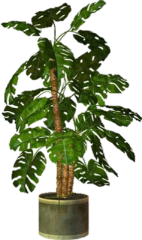 স্বাগতম
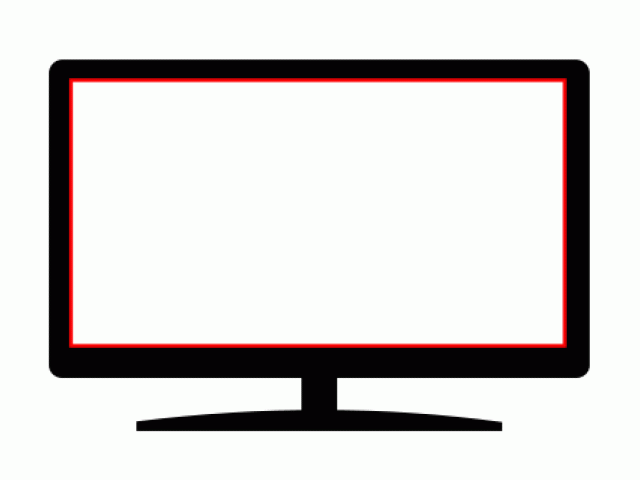 পাঠপরিচিতি
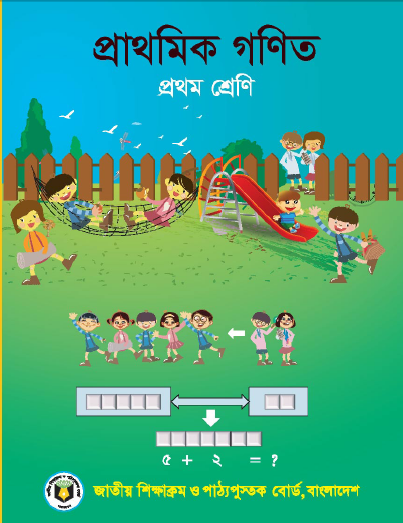 শ্রেনিঃ ১ম
বিষয়ঃ গণিত
পাঠ শিরোনামঃবিয়োগের ধারণা  
(১ থেকে ১০ )
সময়ঃ ৪০ মিনিট
আজ আমরা পড়বো
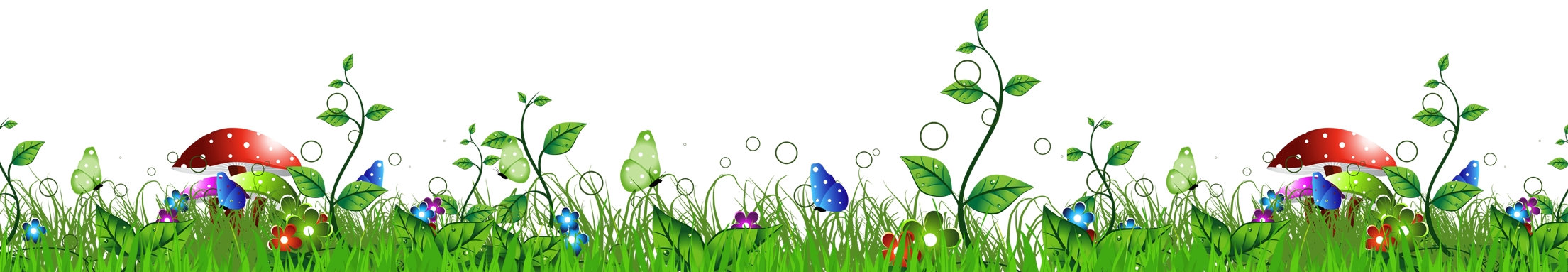 শেখর মুখার্জৗ
সহকারি শিক্ষক
মাইলোড়া সরকারি প্রাথমিক বিদ্যালয় ,
মোহনগঞ্জ, নেত্রকোণা।
প
রি
চি
তি
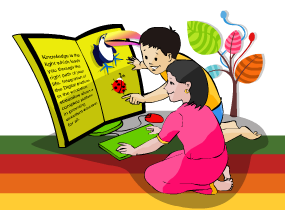 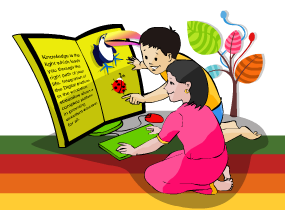 শিখনফল
১০.১.১ এক গুচ্ছ উপকরণ থেকে কয়েকটি উপকরণ বাদ দিলে কয়টি থাকে তা বলতে পারবে।
১০.১.২ এক গুচ্ছ উপকরণ থেকে কয়েকটি বাদ দিলে কয়টি থাকে তা সংখায় বলতে ও লিখতে পারবে।
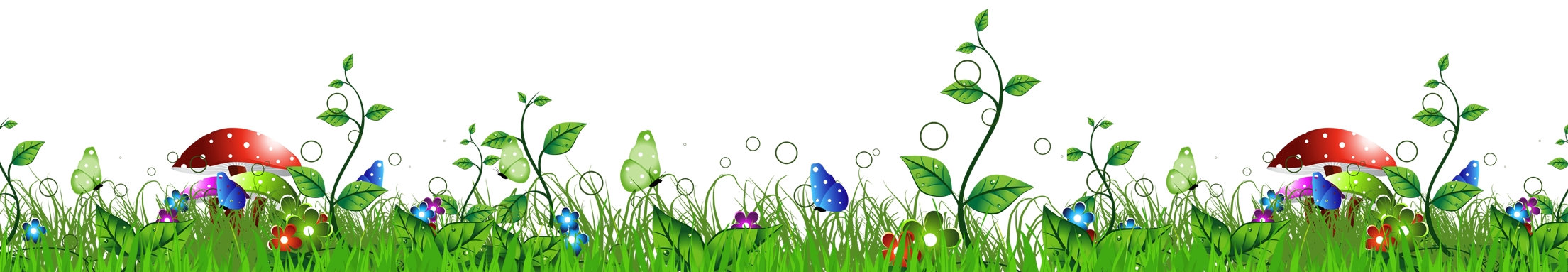 চল আমরা একটি ছড়া গান বলি।
ছড়া
জয়নব ইসলাম

আমার আছে পাঁচটি ফুল
দিলাম তোমায় দুটি,
এখন আমার কয়টি ফুল
বলতে পার কী?

বেশি ছিল-কমে গেল
তোমায় দিলাম বলে,
বেশি থেকে কমে গেলে
বিয়োগ তারে বলে।
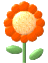 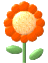 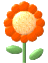 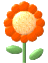 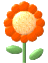 আজকে আমরা শিখবো
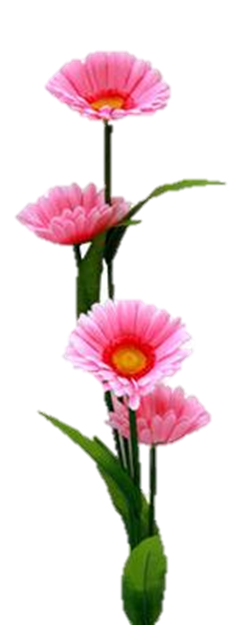 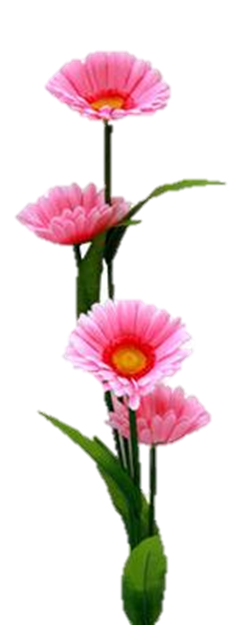 বিয়োগ
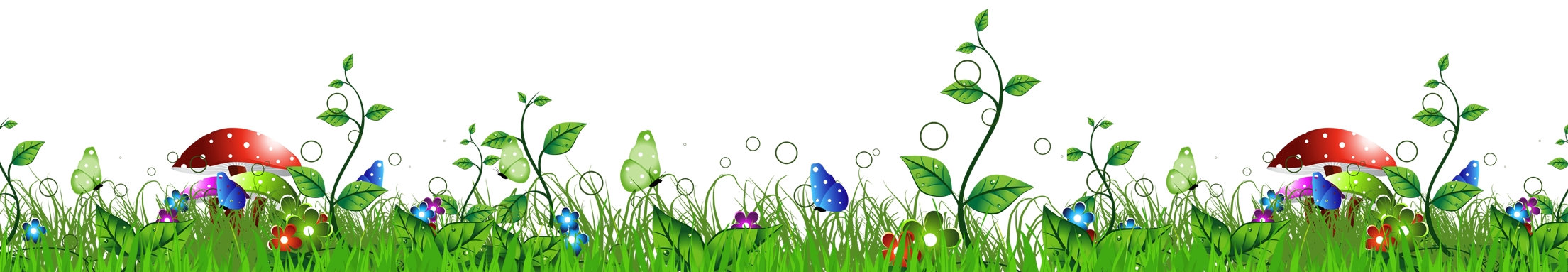 বাস্তব পর্যায়
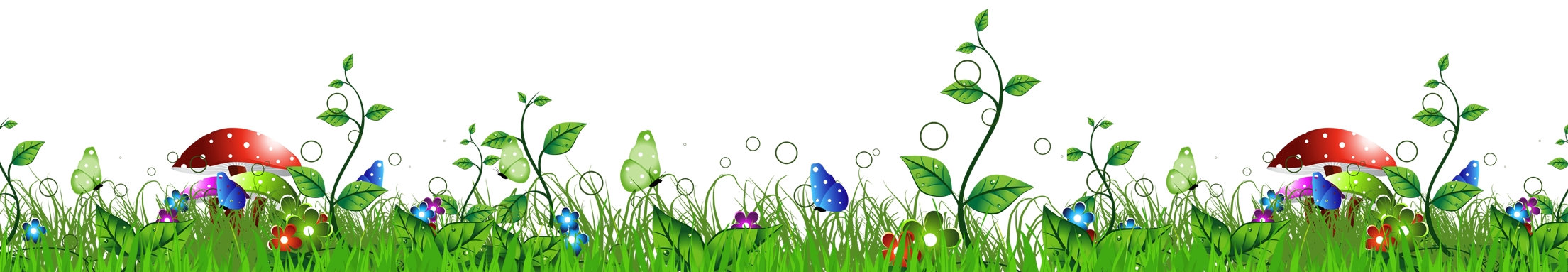 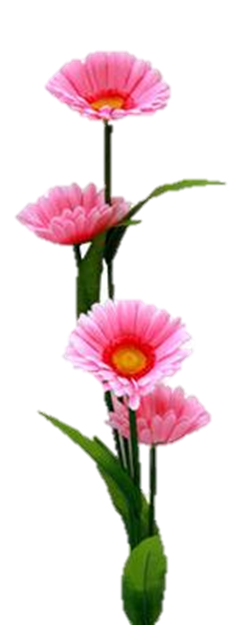 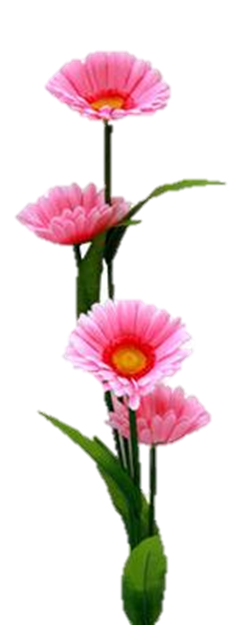 মার্বেল, কাঠির মাধ্যমে 
বিয়োগের ধারণা
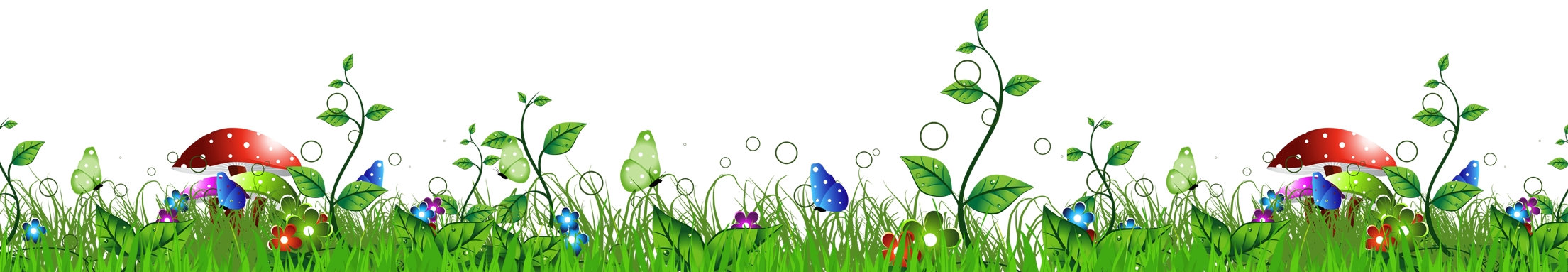 পাঠ্য বই এর ৩৯ পৃষ্ঠা বের করে মনোযোগ দিয়ে দেখ ?
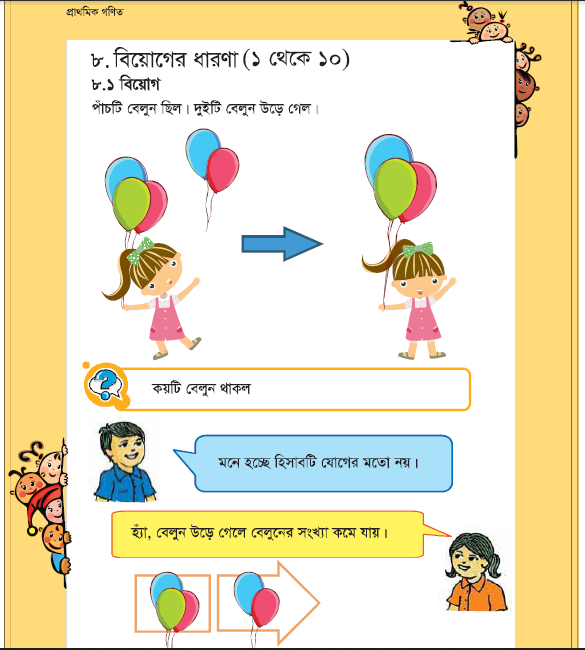 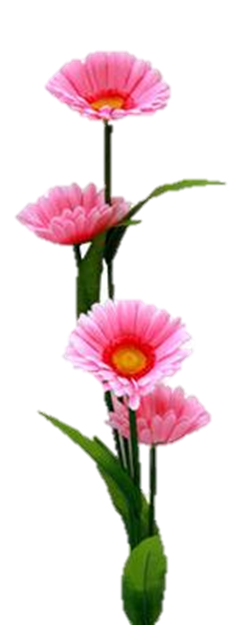 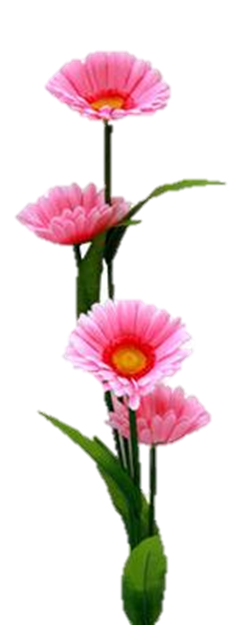 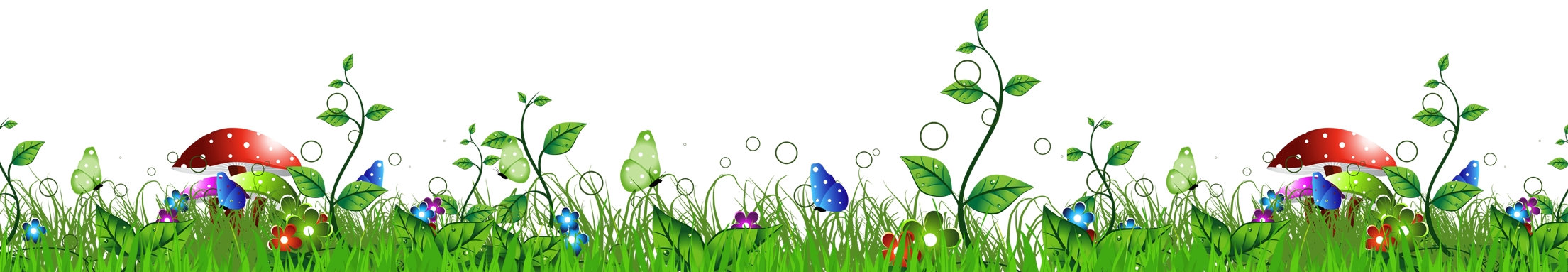 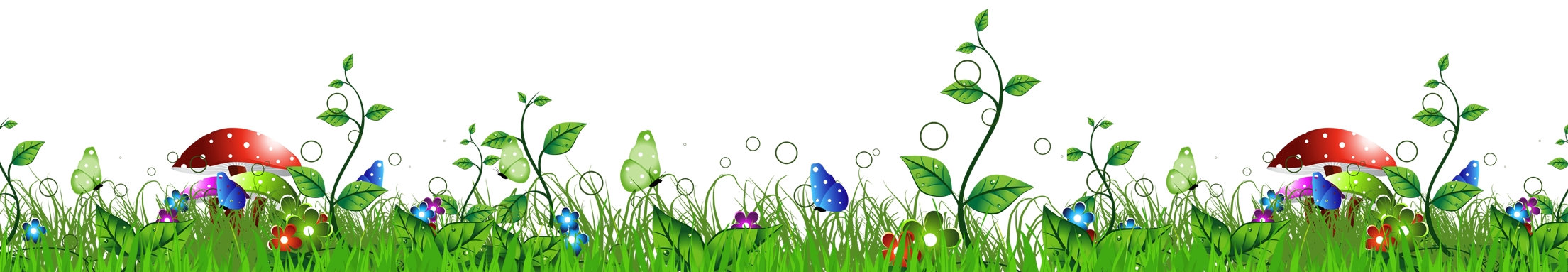 বলতো এখানে কয়টা প্রজাপতি আছে?
২টি প্রজাপতি উড়ে গেল এখন কয়টা প্রজাপতি আছে?
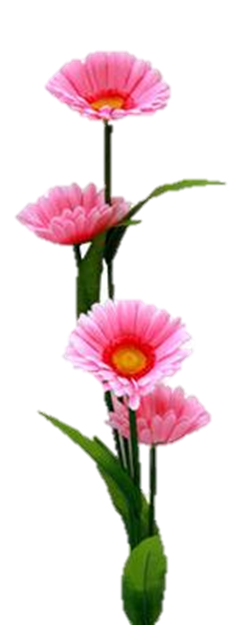 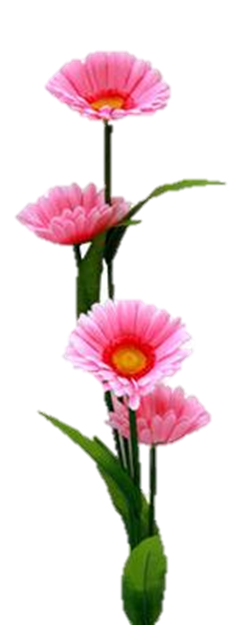 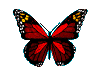 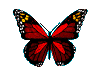 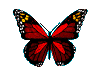 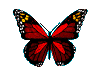 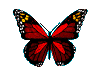 ৫টি
5 - 2   =  3
পাঁচ বিয়োগ দুই সমান তিন
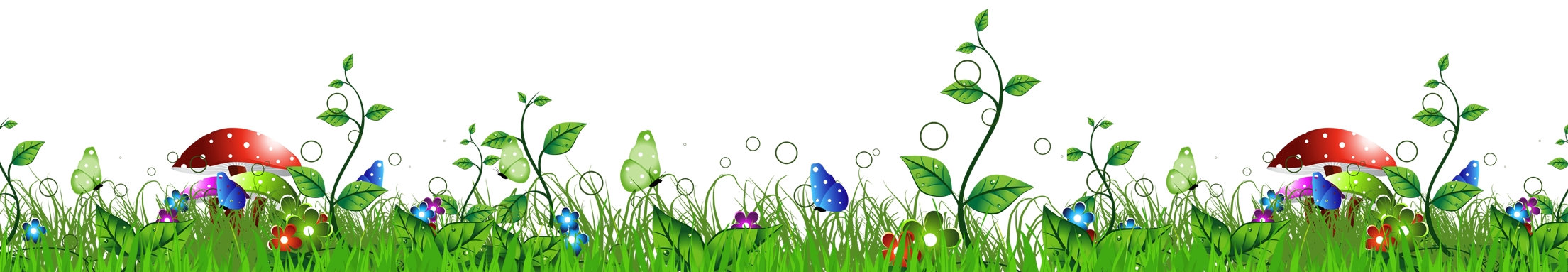 ৩টি
৩
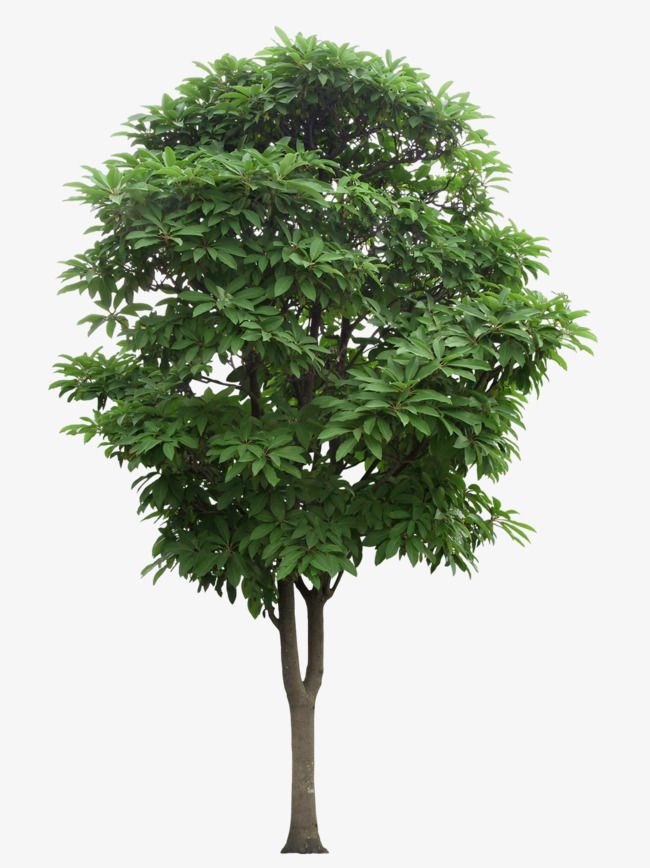 ৬টি
গাছে কয়টা পাখি আছে?
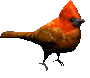 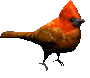 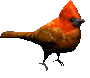 ২টি
কয়টি পাখি উড়ে গেছে?
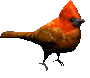 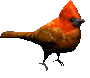 ৪টি
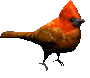 কয়টি পাখি আছে?
৬ - ২  =  ৪
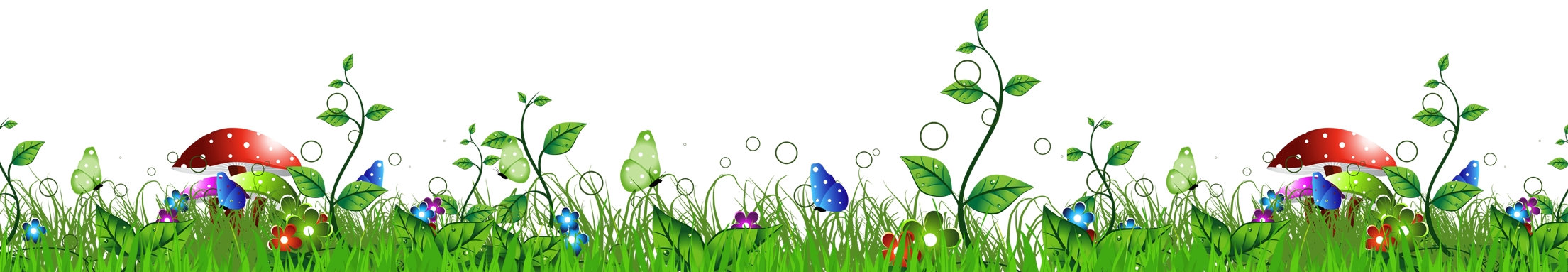 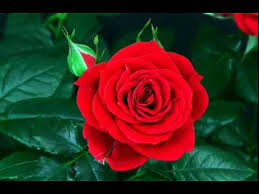 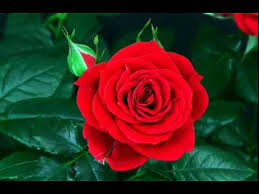 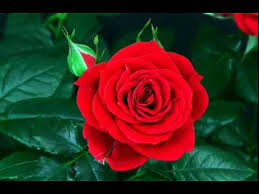 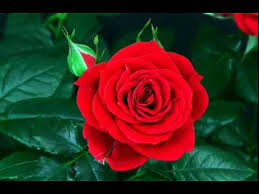 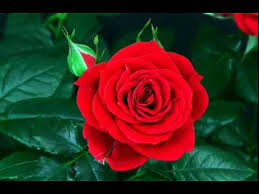 কয়টি ফুল আছে?
৫টি
৫ - ৩   =  ২
কয়টি ফুল চলে গেলো?
৩টি
কয়টি ফুল আছে?
২টি
গাছে কয়টি আম আছে?
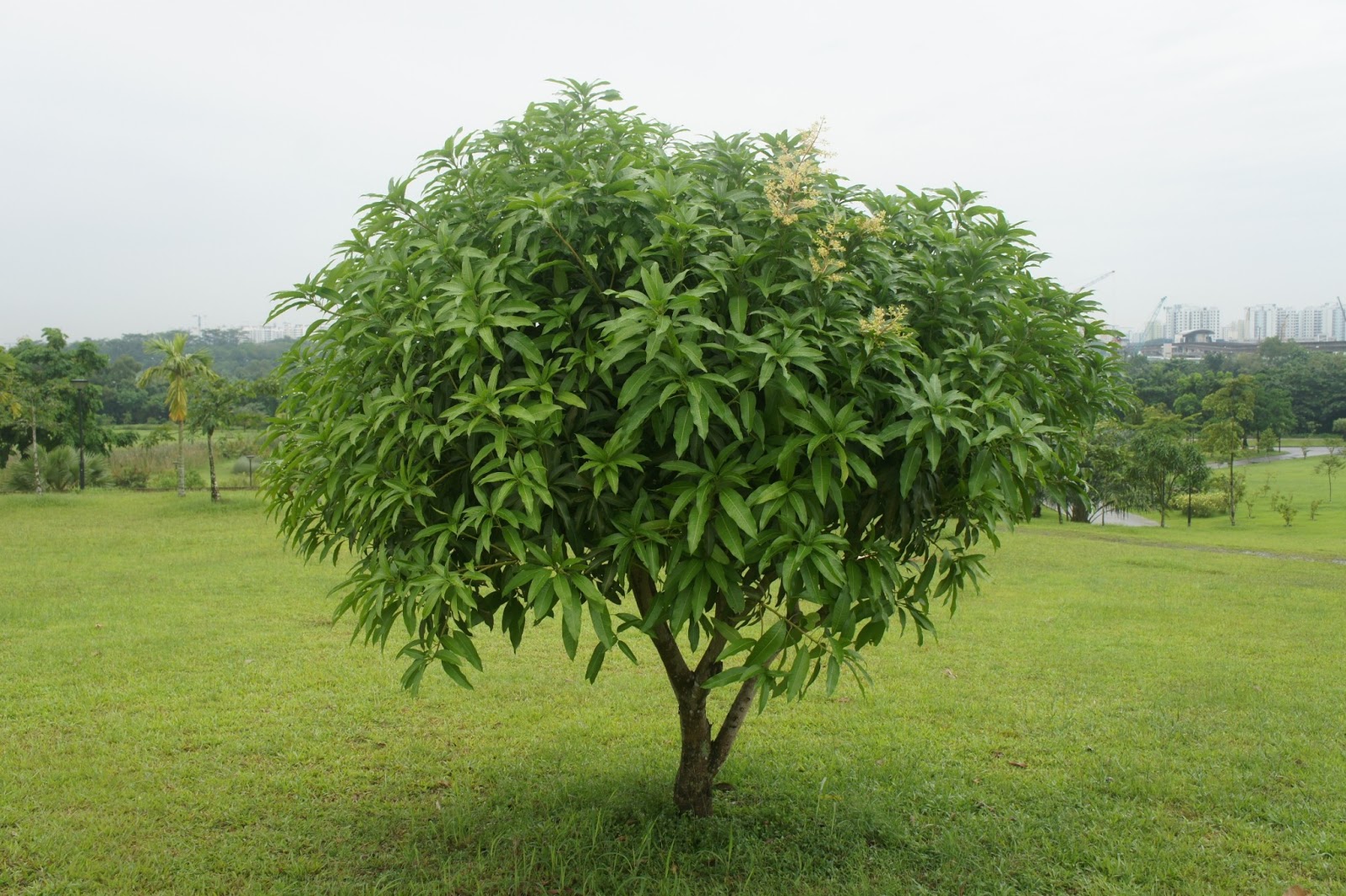 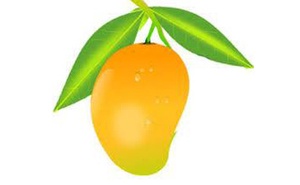 নিচে কয়টি আম পরে আছে?
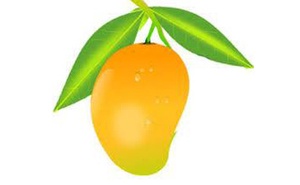 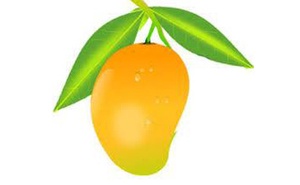 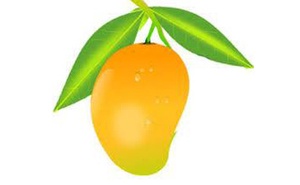 ৭টি
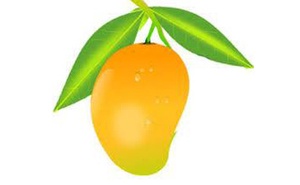 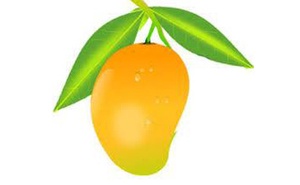 গাছে কয়টি আম রইলো?
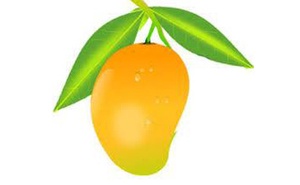 ২টি
৭ - ২   =  ৫
৫টি
দলীয় কাজ
শাপলা দল
গোলাপ দল
৫ – ৩ =
৫ – ২ =
৩
২
৭ – ৩ =
৮ – ৪  =
৪
৪
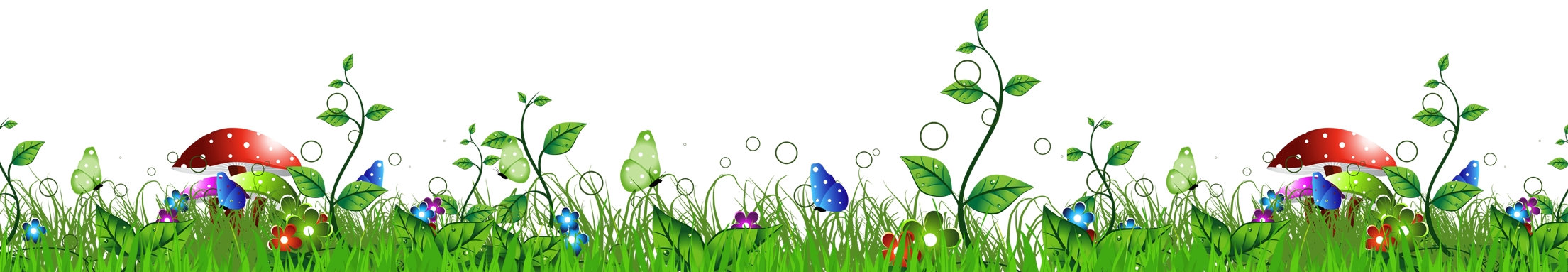 মূল্যায়ন
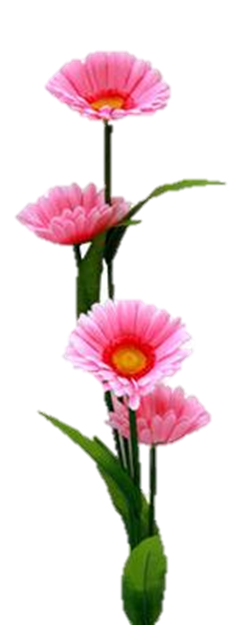 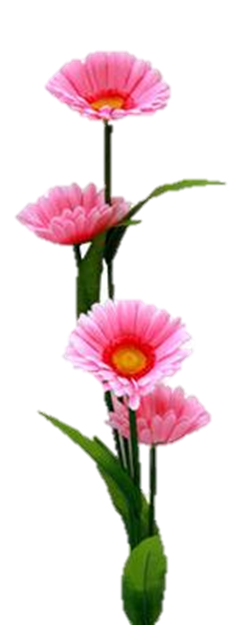 1
২ – ১ = 
৪ – ২ = 
8– ২ =
2
6
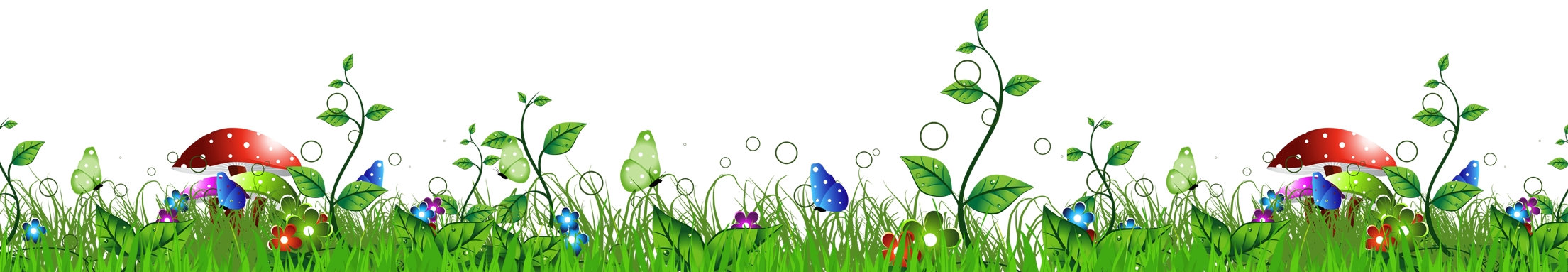 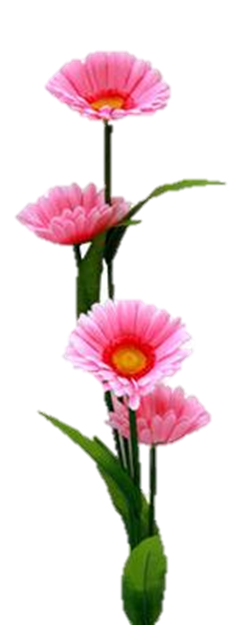 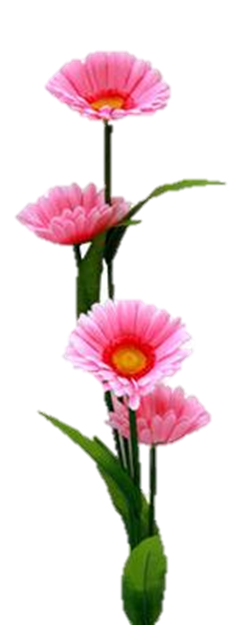 বাড়ির কাজ
পাঠ্য বই এর ৪১ পৃষ্ঠার ১ থেকে ৫ নং বিয়োগ গুলো খাতায় লিখে আনবে ।
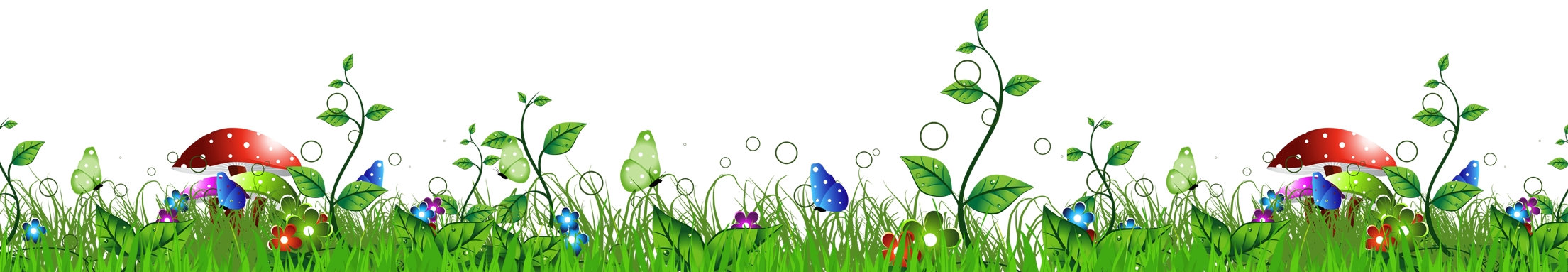 ধন্যবাদ
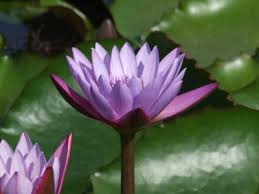 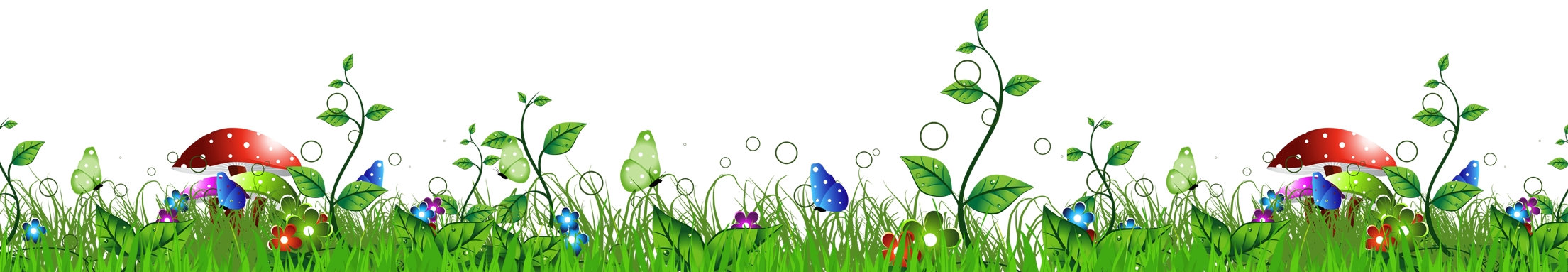